Standard Model
http://wulz.home.cern.ch/wulz/Vorlesung/StandardModel_Mar2010.pdf
TU: 142.101, University: 260.025

Claudia-Elisabeth Wulz

Institute of High Energy Physics of the Austrian Academy of Sciences
c/o CERN/PH, E26310, CH-1211 Geneva 23

Tel. 0041 76 487 0919
E-mail: Claudia.Wulz@cern.ch
http: //home.cern.ch/~wulz

Advanced Seminar Series Particles and Interactions
3 March 2010, Erwin Schrödinger Auditorium, University of Vienna
The Standard Model of Particle Physics
The Standard Model is a theory of the strong, weak and electromagnetic forces, formulated in the language of quantum gauge field theories, and of the elementary particles that take part in these interactions. It does, however, not include gravity. Interactions are mediated by the exchange of virtual particles.
1
[Speaker Notes: Weakness of gravity: magnet can hold a pin against the gravitational pull of the whole earth
Exact value for gravitational strength: 6 x 10**-39. Gravitational constant: G = 6.67 x 10**-11 N m**2 kg**-2
Virtual particles: A virtual particle is one that does not precisely obey the m2c4 = E2 − p2c2 relationship for a short time. Virtual particles of larger mass have more limited range.
Uncertainty relation: Delta E x Delta t > h quer,  h quer = 6.6 x 10**-22 MeVs]
Particle Content
Matter particles: 
Fermions (half-integer spin, s = ½ħ) and their antiparticles.
There are 3 families (generations) of fermion fields, which are identical except for their masses. Fermions come as leptons and quarks. 

Mediator particles:
Gauge bosons (integer spin, s = 1ħ).
There are 3 types of gauge bosons, corresponding to the 3 interactions described by the Standard Model. 

Higgs particle:
Needed to explain that the symmetries of the electroweak theory are broken to the residual gauge  symmetry of  QED. Particles that interact with the Higgs field cannot propagate at the speed of light and acquire masses through coupling to the Higgs boson (s = 0ħ).
2
[Speaker Notes: Spin: intrinsic angular momentum. ħ: reduced Planck constant, 1.054 x 10**-34 Js = 6.6 x 10*-16 eVs. Fermions respect the Pauli exclusion principle.
One should not imagine particles actually spinning. What is meant is that additive quantum numbers similar to the laws for spin are involved. 
Spin was originally conceived as the rotation of a particle around some axis. This picture is correct in so far as spins obey the same mathematical laws as do quantized angular momenta. On the other hand, spins have some peculiar properties that distinguish them from orbital angular momenta:
Spin quantum numbers may take on half-integer values;
The spin of a charged particle is associated with a magnetic dipole moment with a g-factor differing from 1. This is incompatible with classical physics, assuming that the charge and mass of the particle are distributed evenly in spheres of equal radius.
Acquisition of mass through the Higgs field: refraction slows down a photon traversing matter.]
3
History of the Standard Model
1964	Quarks (u,d,s) are proposed by M. Gell-Mann and G. Zweig.
1964	The Higgs mechanism is developed by R. Brout, F. Englert, P. Higgs, 
	G. Guralnik, C. Hagen, T. Kibble
1965	Color is proposed by O. W. Greenberg, M. Y. Han, Y. Nambu.
1967	S. Weinberg, Sh. Glashow and A. Salam create the electroweak theory, 	unifying the electromagnetic and weak nuclear forces (Nobel prize in 1979), 	and incorporate the Higgs mechanism to generate mass.
1969	J. Friedman, H. Kendall, R. Taylor find substructure of the proton
	(first evidence of quarks) in a deep elastic scattering experiment.
1970	GIM mechanism: fourth quark (c) allows a theory that suppresses 
	flavor-changing neutral currents, mediated by the Z boson. 
1970	Formulation of a quantum theory of the strong interaction 
	(Quantum Chromodynamics, QCD) by H. Fritzsch and M. Gell-Mann.
1971	Renormalizability of Yang-Mills theories with spontaneous symmetry
	breaking (G. t’Hooft, M. Veltman)
1973	Asymptotic freedom by D. Politzer, D. Gross, F. Wilczek.
4
[Speaker Notes: Murray Gell-Mann and George Zweig tentatively put forth the idea of quarks. They suggested that mesons and baryons are composites of three quarks or antiquarks, called up, down, or strange (u, d, s) with spin 1/2 and electric charges 2/3, -1/3, -1/3, respectively (it turns out that this theory is not completely accurate). Since the charges had never been observed, the introduction of quarks was treated more as a mathematical explanation of flavor patterns of particle masses than as a postulate of actual physical object. Later theoretical and experimental developments allow us to now regard the quarks as real physical objects, even though they cannot be isolated.
1964: Since leptons had a certain pattern, several papers suggested a fourth quark carrying another flavor to give a similar repeated pattern for the quarks, now seen as the generations of matter. Very few physicists took this suggestion seriously at the time. Sheldon Glashow and James Bjorken coin the term "charm" for the fourth (c) quark.
1974: In a summary talk for a conference, John Iliopoulos presents, for the first time in a single report, the view of physics now called the Standard Model.
FCNC: z.B. s  d + Z]
History of the Standard Model
1974	The Standard Model of particle physics is presented in its modern form by
	J. Iliopoulos.
1974	The charm quark is observed at SLAC (B. Richter et al.) and at
	Brookhaven (S. Ting et al.), through the discovery of the J/y.
1975	Evidence of the tau lepton is found at SLAC (M. Perl et al.).
1977	Evidence of the bottom quark (proposed in 1973 by M. Kobayashi, 
	T. Maskawa) is found at Fermilab (L. Lederman et al.).
1983	The W and Z bosons, mediators of the weak-force, are discovered at
 	CERN (C. Rubbia et al.).
1995	Evidence for the top quark, the final undiscovered quark, is found at
	Fermilab.
2000	The tau neutrino, the last missing lepton, is observed at Fermilab’s 	DONUT experiment. 
Today	The search for the Higgs particle (and violations of the Standard Model…)
	is on!
5
Leptons
There are six leptons (and their antiparticles), classified according to their lepton number (Le, Lm, Lt) and their electric charge (Q).
_
_
_
6
[Speaker Notes: James Bjorken coin the term "charm" for the fourth (c) quark.]
Quarks
There are six quarks (and six antiquarks), in three “colors” (and “anticolors”), with baryon number B = ±1/3 and fractional electric charges.
_
_
_
_
_
_
7
Quark Model
S:  Strangeness (S = - 1 for s quark)
Mesons are made of quark-antiquark pairs, baryons consist of 3 quarks.
8
[Speaker Notes: Weak isospin: to do]
Strong Isospin
Proton and neutron have about the same mass. Therefore it was convenient to order them into a doublet:



In other words, they are the same particle with respect to the strong interaction (same “strong isospin” I) but with a different third component of strong isospin (I3).
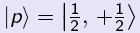 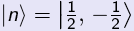 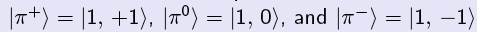 Going to quarks, isopin is a quantum number that distinguishes flavor. Each of the 3 lighter quarks has a different orientation of I3: 
I3(u) = ½, I3(d) = -½, I3(s) = 0

Many particle properties can be related to specific symmetries.
9
[Speaker Notes: Isospin: Introduced by Heisenberg, name give by Wigner]
Hadrons: Mesons and Baryons
Examples: Meson nonet (octet plus singlet) and baryon decuplet.
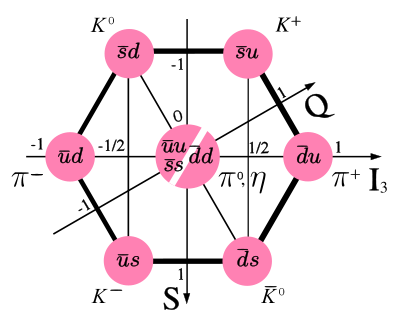 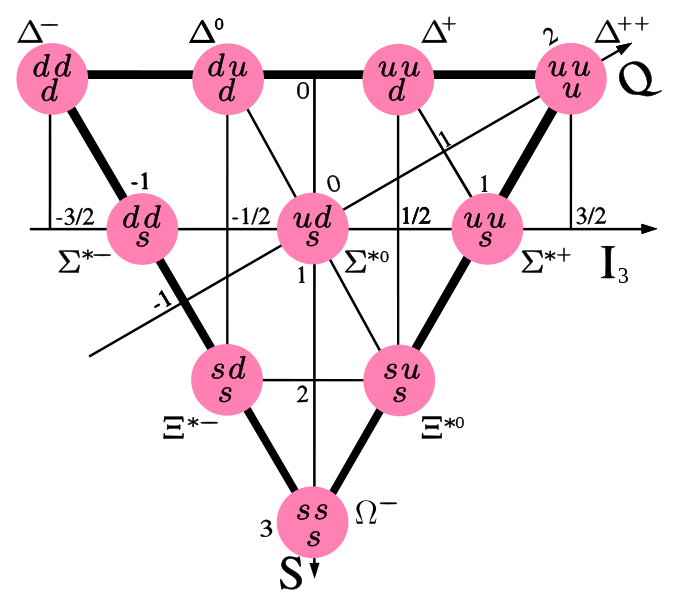 -
Quarks: spin 1/2!
Pauli principle
-> COLOR
(O.W. Greenberg et al.)
-
I3: Strong isospin 
(3rd component),
S: Strangeness
10
[Speaker Notes: pi0: Wenn man in ein Pion hineinschauen könnte, wäre es mit Wahrscheinlichkeit ½ u u, und mit Wahrscheinlichkeit ½ d d.
Delta+ hat gleichen Quarkgehalt wie Proton, aber verschiedenes Energieniveau, analog H-Atom in verschiedenen Anregungszuständen.
Color: red, green, blue. Visible particles are colorless.
Teilchen in einem Multiplett haben in etwa die gleiche Masse.]
Interactions
Neutrinos have only weak interactions, charged leptons experience weak and electromagnetic interactions, quarks have strong, weak and electromagnetic interactions.
In the classical Standard Model, neutrinos are massless. 
Fermions come in left-handed weak isospin doublets and right-handed singlets, quarks come in color triplets.
11
[Speaker Notes: Careful: only left-handed leptons/quarks and right-handed antilepton/antiquarks have weak interactions !]
L =                 R = lR , (nl )R 	   (l = e, m, t )
Left-handed doublets, right-handed singlets
Left-handed chiral fermion doublets and right-handed singlets:




If neutrinos are massless, as in the classical Standard Model, we would only have R = lR.

T3     …	3rd component of weak isospin





Similarly for quarks:

Only left-handed chiral particle states (or right-handed chiral antiparticle states) take part in the weak interaction.
, uR, dR                            , cR, sR                               , bR, tR
12
Weak Isospin
Leptons and quarks have another quantum number: weak isospin. 

Weak isospin connects quark and lepton doublets of left-handed particles, in each generation. Left-handed fermions (fermions with negative chirality) have T = ½ and can be grouped into doublets with T3 = ± ½ that behave the same under the weak interaction.

T3(uL) = T3(cL) = T3(tL) = ½, T3(dL) = T3(sL) = T3(bL) = -½
T3(e-L) = T3(m-L) = T3(t-L) = -½, T3(neL) = T3(nmL) = T3(ntL) = ½

In analogy to the Gell-Mann-Nishijima formula (Q = I3 + Y/2; Y = B+S):



YW … weak hypercharge
YW = 2 (Q-T3)
13
[Speaker Notes: Isospin: Introduced by Heisenberg, name give by Wigner]
Helicity
Helicity (h) corresponds to the sign of the projection of spin onto the direction of motion.  It is, however, not Lorentz invariant. This can be seen if the inertial system in the right-handed case moves at a speed faster than    : h changes from +1 to -1. 








For a massless particle there is no inertial system that can move faster than the speed of light, therefore for such particles h is Lorentz invariant. For massless particles, helicity is also the same as chirality.
v
v
s
s
v  ||
s
:     h = +1 (“right-handed”)         h = - 1 (“left-handed”)
14
[Speaker Notes: Isospin: name goes back to Heisenberg]
Spinors, Dirac Equation
Dirac equation for a free fermion with mass m:  (igm∂m – m) y (x) = 0
y (x) ... 4-component Dirac spinor, x = (t,x,y,z)
4 fundamental solutions:
u1, u2 describe a particle,  v1, v2 an antiparticle. 
The spin of u1, v1 is in +z-direction, the spin of u2, v2 in -z-direction.
15
[Speaker Notes: Dirac equation describes free spin ½ particles: Morii S. 252
Lohrmann S. 72
Plane wave solutions]
Chirality
The eigenstates of the chirality operator g5 are defined as left-handed 
(uL, vL) and right-handed (uR, vR) chiral states:
Projection operators project out the chiral eigenstates:
PR projects out right-handed particle states and left-handed antiparticle states.
We can write any spinor in the form of its chiral components:
16
[Speaker Notes: Chirality: http://pibeta.web.psi.ch/docs/publications/ketevi_diss/node6.html
Lohrmann: S.71 und S.184.
Griffiths: S. 331]
Dirac and Pauli Matrices
Dirac (g ) matrices (4 x 4)
Pauli matrices (2 x 2)
17
[Speaker Notes: Last page of Griffiths
Covariant and contravariant 4-vectors: x mu (subscript) = g mu nu x mu...... g mu nu metric tensor]
Group Structure of the Standard Model
In a gauge theory there is a group of transformations of the field variables (gauge transformations) that leaves the physics of the quantum field unchanged. This condition is called gauge invariance. 

The Standard Model is a gauge theory. It is based on the symmetry group:
The gauge symmetry is broken by the vacuum. The electroweak group is broken down to the electromagnetic subgroup through Spontaneous Symmetry Breaking (SSB) to:



SSB generates the masses of the weak gauge bosons, and gives rise to a scalar particle, the Higgs particle. The fermion masses are also generated through SSB.
18
[Speaker Notes: Also the fermion mixings are generated through SSB.]
Group Theory
Let us consider the transformation U of a wave function y:
			y¢=Uy
If U is a continuous transformation, U has the form:
			U=ei            … operator
If  is a hermitian operator (= += *T), U is a unitary transformation:
       		U=ei     U+=(ei)*T= e-i*T = e-i Þ UU+= ei e-i =1
Remark: U is not a hermitian operator since U¹U+
 is called a generator of U.
        The following four properties define a group:
         1) Closure: If A and B are elements of the group, AoB is also an element.
         2) Identity: For all group elements A: IoA=A.
         3) Inverse: For each group element  there is an inverse element such that AoA-1=I.
         4) Associativity: If A,B,C are group elements, Ao(BoC)=(AoB)oC are also elements.

The group is abelian if the commutativity relation holds: AoB= BoA
The group is special if the determinant is det U = 1.           
Remarks: Transformation with only one parameter  yields the unitary abelian group U(1).
	 The group SU(2) is an example of a non-abelian group.
19
[Speaker Notes: Griffiths S. 106]
Symmetries
Interactions among fundamental particles are described by symmetry principles. Every symmetry of nature yields a conservation law, every conservation law reveals an underlying symmetry (Noether’s theorem). Examples:







All fundamental interactions are invariant under local gauge transformations. 
Dynamics among fundamental particles are described by a “Lagrange density” or “Lagrangian”, which depends on the field and its derivative. 
Lagrangian of a free fermion with mass m:
20
[Speaker Notes: Griffiths S. 105. Morii S. 37, Pich S. 2
Lagrangian in classical mechanics: L = T - V]
Global and Local Gauge Transformations
Transformation:
U: Group of all unitary matrices. Simplest case: U(1), U = e iq, q = real constant.
L0 is invariant under global U(1) transformation:





If one allows the phase transformation to depend on space-time (q =q(x)), L0 is no longer invariant under this local transformation, because:



This means that once a given phase convention has been adopted at a reference point, the same convention must be taken at all space points -> unnatural!
The gauge principle is the requirement that the U(1) phase invariance should hold locally.
21
[Speaker Notes: Griffiths S. 105. Morii S. 37, Pich S. 2
Unitär: U+U = 1]
Covariant Derivative
Try to add extra piece to the Lagrangian, a new spin-1 field Am (x), transforming as:



One also defines the covariant derivative:




The covariant derivative transforms just like the field itself:



We achieve a Langrangian invariant under local gauge transformations:
22
[Speaker Notes: Pich S. 2
Spin-1 field: since dmu theta has a Lorentz index
e: electric charge of the bispinor field]
Quantum Electrodynamics (QED)
The gauge principle has generated an interaction between the Dirac spinor and the gauge field Am.
To get the complete Langrangian for QED we have to add a kinetic term and in principle a mass term:
electromagnetic field strength (tensor)
This term violates gauge invariance, therefore the photon mass must be 0!
Maxwell equations
Jn  … fermion electromagnetic current
23
[Speaker Notes: Morii S. 37, Pich S. 2]
Lepton Anomalous Magnetic Moments
The most stringent experimental tests of QED come from the high-precision measurements of the electron (and muon) magnetic moments:



“Anomaly” of the magnetic moment:



ae arises entirely from virtual electrons and photons. These contributions are fully known to O(a4); a = e2/4p ≈ 1/137 is the QED coupling constant (fine structure constant).
ae = ( 1 159 652 180.85 ± 0.76 ) . 10-12

ae provides also the most accurate determination of a:

a-1 = 137.035 999 719 ± 0.000 000 096
… Bohr’s Magneton
     9 . 10-24 JT-1
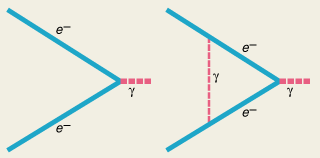 24
[Speaker Notes: Lohrmann: S. 100]
q
q
q
q
u
d
q
Quantum Chromodynamics
Besides the electric charge quarks also have a color charge. Gluons also have color charges, which are however not pure but mixed. The theory of the strong interaction is called quantum chromodynamics.
Baryons
Mesons
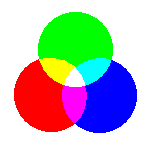 25
Introduction of Color
In order to satisfy Fermi-Dirac statistics, Quarks have 3 color degrees of freedom: NC = 3 “(red, blue, green)”.
      
     q(r) =      		      q(b) =      		      q(g) =
Example D++ = | u u u      JP = 3/2+

Angular momentum J
Parity P: symmetry under spatial (mirror) transformations

The wave function of the D++ is totally symmetric without color:
qqq = space spin flavor

Restore asymmetry by introducing color, which is totally antisymmetric:
qqq = space spin flavor color
26
[Speaker Notes: Griffiths S. 280]
Color and Confinement
For baryons and mesons (quarks qa, a = 1,2,3 for red, green, blue) the color term can be expressed as:



 
eabg (Levi-Civita symbol) is +1 for even permutations of a,b,g (1,2,3; 2,3,1; 3,1,2), -1 for odd permutations (1,3,2; 3,2,1; 2,1,3) , and 0 for a=b or b=g or g=a.

dab (Kronecker delta) is 1 for a=b, and 0 for a≠b.

Summation over equal indices is implied.

Baryons and mesons appear only in color-singlet combinations.

We observe no free particles with non-zero color. 
Free quarks can therefore not be observed, they are confined inside the hadrons, just like the gluons.
27
[Speaker Notes: Pich S. 4]
Gluons
b
g
Gluons can have mixed colors:


The red quark turns into a blue quark, emitting a red-antiblue gluon.

Are there 9 gluons? :
In terms of color SU(3)C symmetry, these 9 states constitute a color
octet (|1> … |8>) and a singlet  (|9>):
-
rb
r
Confinement requires that all naturally occurring particles are color singlets (color invariant), therefore the octet never appears as free particles. However, |9> is a singlet! Could it be the photon or another particle giving rise to a long-range force with strong coupling?
NO! Our world would be different…
-
“ r  b + rb ”
28
[Speaker Notes: Griffiths S. 280
Gluons 3 and 8 are colorless, but they are not singlets. Analogous to spin, we can have Sz = 0, but this does not mean that S = 0.
If 9 were the photon, there would be a beautiful unification of the electromagnetic and the strong interactions.
Explain probability interpretation for r antib + ….]
s (e+e  hadrons)
R  =  _____________________________
s (e+e  m+ m)
Experimental Proof of Color
Measurement of the ratio of the total cross sections for e+e annihilation into hadrons and muons:




f    …	quark flavors u, d, s, c, b, t
NC …	number of color charges

Since the 3 color states have identical electric charges, the cross section for the production of quark pairs of a certain flavor type should be proportional to the number of color charges.



Taking into account higher orders (e.g. 3-jet events) yields:
					        Q2 … momentum transfer
29
[Speaker Notes: Martin S.171]
-
-
-
-
-
s (e+e  hadrons) = s (e+e  qq + qqg + qqgg + qqqq + …  )
-
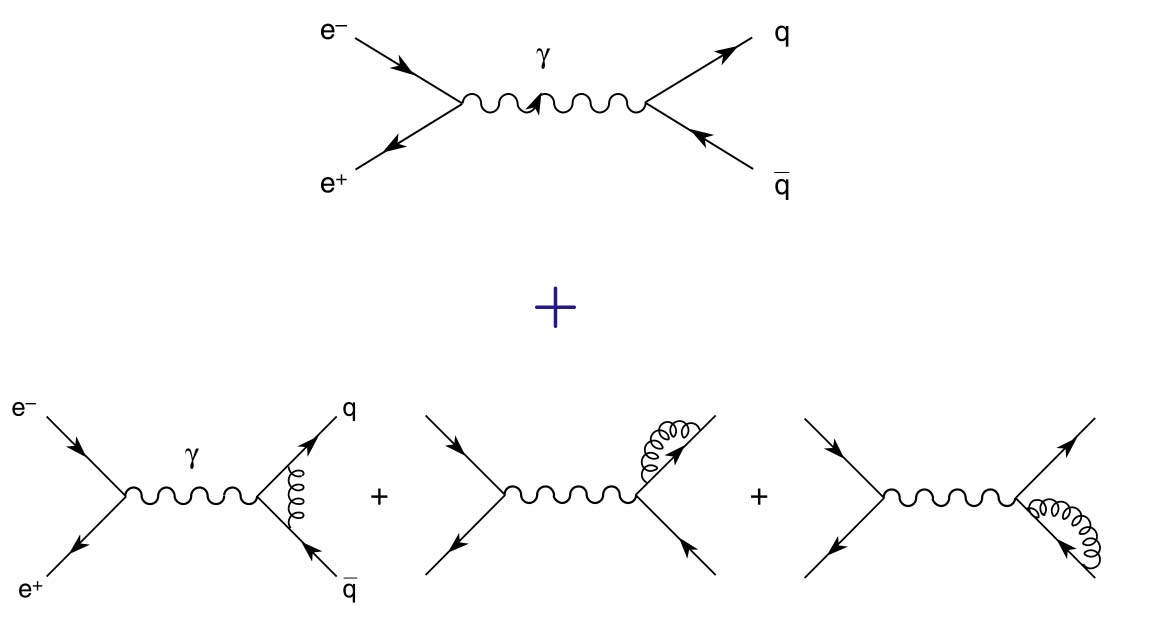 qq
s (e+e  Hadronen)
R  =  _____________________________
s (e+e  m+ m)
-
R is almost constant, as e+e  qq dominates.
qq-
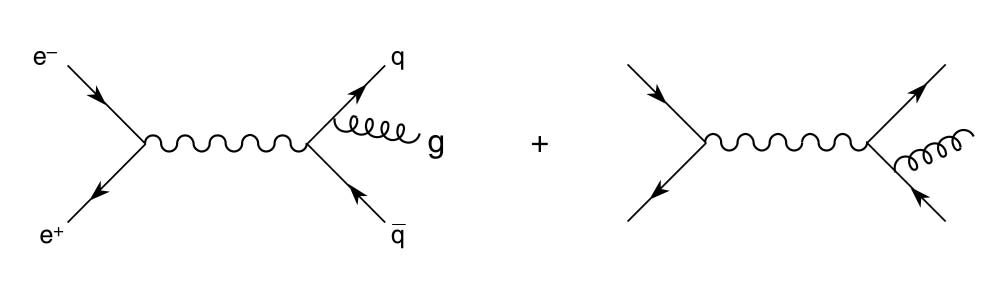 -
qqg
30
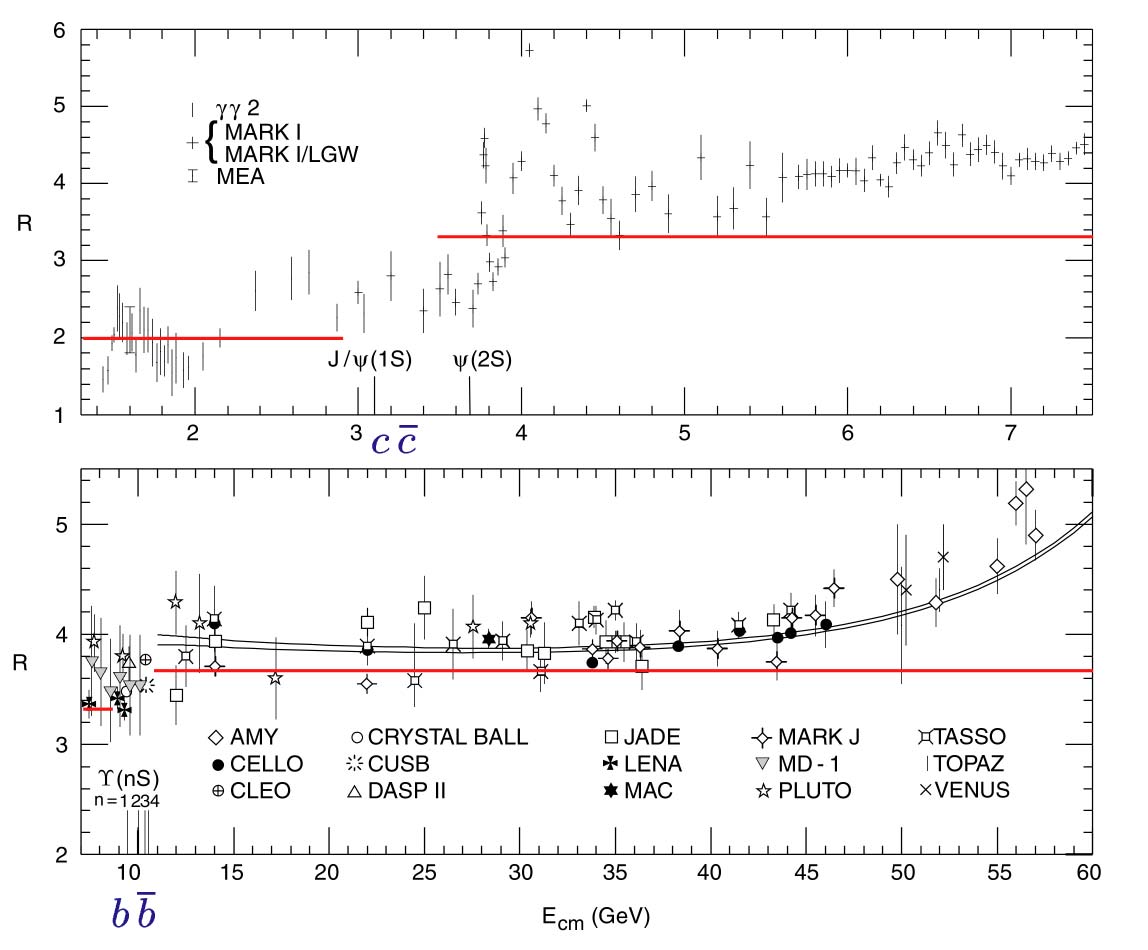 u, d, s:		R0 =  (qu2 + qd2 + qs2) = 2
u, d, s, c:		R0 =  (qu2 + qd2 + qs2 + qc2) = 10/3 = 3.3
u, d, s, c, b:	R0 =  (qu2 + qd2 + qs2 + qc2 + qb2) = 11/3 = 3.7
u, d, s, c, b, t:	R0 =  (qu2 + qd2 + qs2 + qc2 + qb2 + qt2) = 5
31
World Average on R
NC = 3
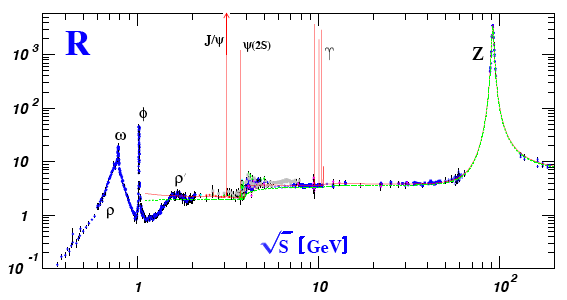 W.-M. Yao et al., Rev. Part. Phys., J. Phys. G33 (2006) 1
32
-
-
q
q
2-Jet and 3-Jet Events, as
The ratio between 3-jet and 2-jet events can be used to measure as = gs /4p.
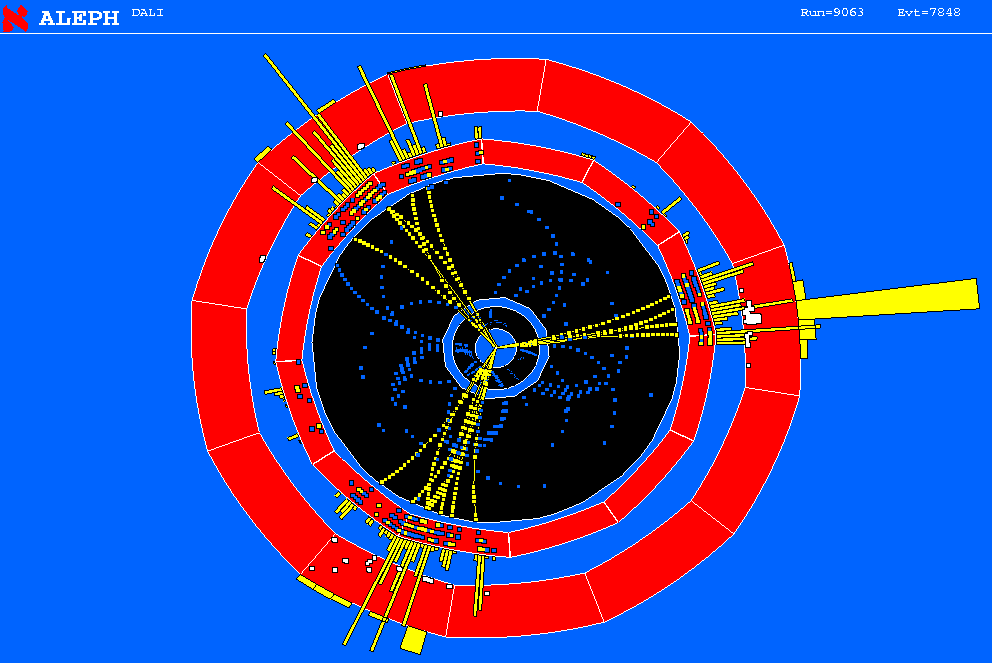 q
e+
s
g
Z
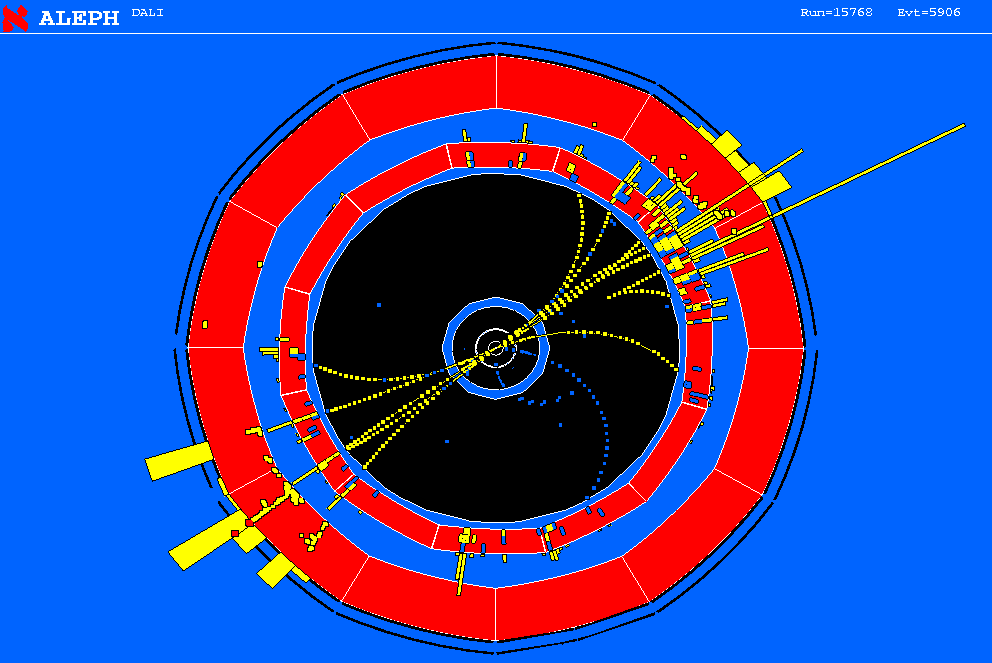 e-
q
e+
Z
e-
33
Running Coupling Constant
as (mZ2) = 0.118 ± 0.002
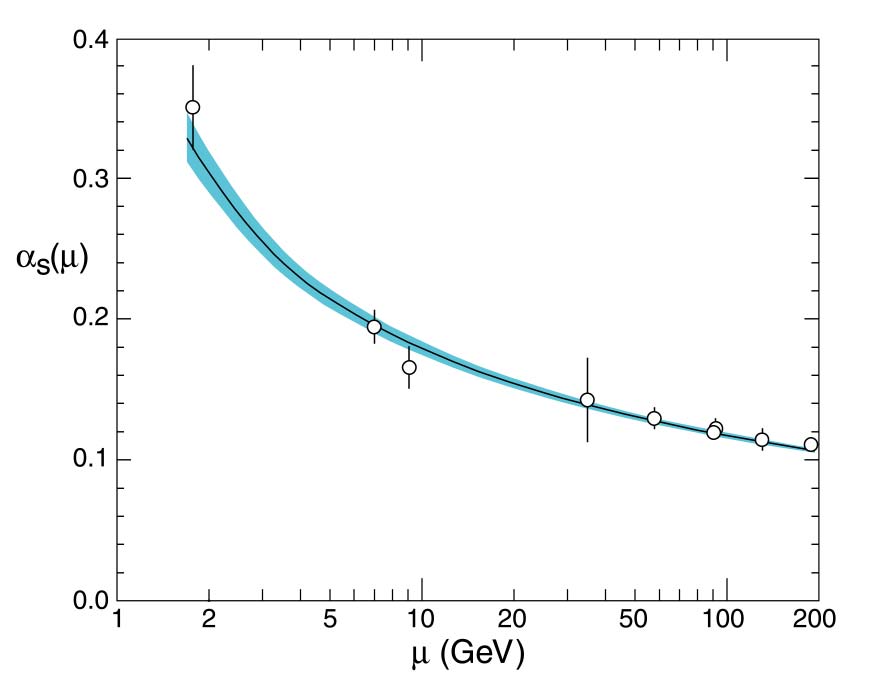 34
QCD Non-Abelian Gauge Symmetry
Global SU(3)C transformations in color space for qfa, a quark field of flavor f and color a :


The SU(3)C matrices can be written in the form:

q a … arbitrary parameters
la/2 (a = 1, …, 8) … generators of the fundamental representation of SU(3)C

la … 3-dimensional Gell-Mann matrices

Similar to QED, we require that the QCD Lagrangian be also invariant under local SU(3)C transformations q a = q a (x) by using covariant derivatives:


gs is the strong coupling constant.
Since there are 8 gauge parameters, we need 8 gluon fields (a=1,..,8):
f abc … structure constants 
(real, antisymm.)
35
[Speaker Notes: Pich S. 5
Structure constants: Griffiths S. 282]
QCD Gauge Transformations
The gauge transformation of the gluon fields is more complicated than the one obtained in QED for the photon, as the non-commutativity of the SU(3)C matrices gives rise to an additional term involving the gluon fields themselves.




Introduce field strengths, to build the gauge invariant kinetic term for the gluon fields:
36
[Speaker Notes: Pich S. 6]
Decomposition of the QCD Lagrangian
We can decompose LQCD into its different pieces:
(a)

(b)

(c)
(a)	Kinetic terms for the gluon and quark fields
(b) 	Color interaction between quarks and gluons 
(c)	Cubic and quartic gluon self-interactions
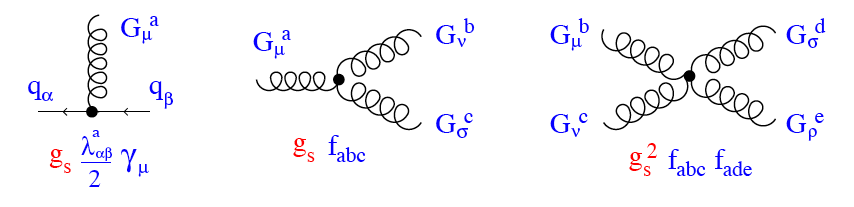 37
[Speaker Notes: Pich S. 5]
f
Z
f
nl
qj
(+ 2/3)
W±
W-
l
qi
(- 1/3)
±
Electroweak Interaction
Low-energy information was sufficient to determine the structure of modern electroweak theory. The W and Z were introduced, and their masses correctly estimated before their experimental discovery.
f … fermion 
(quarks, leptons -
including neutrinos)
Neutral currents:
Charged currents:
l … e, m, t
q … quark
n … neutrino
38
Charged Currents
Only left-handed fermions and right-handed antifermions couple to the W. Therefore, parity P and charge conjugation C (particle <-> antiparticle) are maximally violated. CP is still conserved.

The W couple to the fermion doublets, where the electric charges of the two fermion partners differ by one unit. The decay channels of the W- are then:


All fermion doublets couple to the W with the same universal strength.

The doublet partners of the u, c and t appear to be mixtures of the three charge  -1/3 quarks, related through the unitary Cabibbo-Kobayashi-Maskawa matrix:



The weak eigenstates are different from the mass eigenstates. V characterizes flavor mixing, e.g. Vud specifies coupling of  u to d  (d u +W-).
M. Kobayashi
T. Maskawa
2008
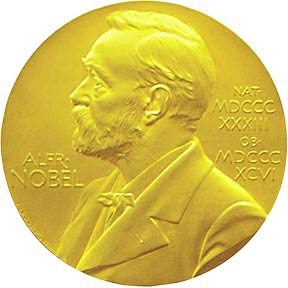 39
[Speaker Notes: W -> b’ anti top is kinematically forbidden, due to the high mass of the top quark.
V matrix elements are only measured in experiments. The matrix elements are not independent. There is small mixing of the 3rd generation with the others.]
SU(2)L x  U(1)Y
Gauge invariance was crucial for determining the right QED and QCD Lagrangians. For weak interactions it is more complicated, since we have several fermionic flavors and different properties for left- and right-handed fields. Moreover, the left-handed fields should appear in doublets, and the gauge bosons W and Z should be massive, since the weak interaction is of short range. If we want to include also electromagnetic interactions, we need an additional U(1) group. The obvious group to accommodate all this is: 




L refers to left-handed fields, Y(W) is the weak hypercharge (naïve identification with electromagnetism does not work). For left-handed leptons YW = -1, and for right-handed leptons YW = -2.
40
Leptonic Sector of SU(2)L x  U(1)Y
SU(2)L doublet:


Singlet:


Transformation under SU(2)L :				(a = 1,2,3)



and under U(1)Y:

Global transformations under                                  in flavor space:
41
Leptonic Sector of SU(2)L x  U(1)Y
We require the Lagrangian to be invariant under local gauge transformations [ai = ai (x), b = b (x)] and introduce covariant derivatives as in QED. Since there are 4 gauge parameters, 4 different gauge bosons are needed:




Explicitly for L and R lepton states:




We have the correct number of gauge bosons, since we need the photon and 3 intermediate vector bosons W±, Z.
42
[Speaker Notes: Pich S. 9-10]
Lagrangian of SU(2)L x  U(1)Y
The complete electroweak Lagrangian is actually quite complicated, impossible to derive in the timeframe of this lecture.




Kinetic term for the gauge fields, which also includes self-interactions of the gauge bosons:

Field strengths:

Note: No mass term allowed, since it would violate gauge symmetry by mixing left- and right-handed fields.
Example for fermionic mass term: 

Absence of mass is fine for the photon, but we need heavy vector bosons in order to get short-range weak interactions!
LG  pure gauge-field, LF  fermion-gauge field, LS  scalar, 
LY  fermion-scalar (Yukawa), Lfix gauge fixing, Lgh ghosts
43
[Speaker Notes: Pich A.17]
Spontaneous Symmetry Breaking
In order to generate masses, we need to break the gauge symmetry. How is this possible with a symmetric Lagrangian (which is also needed to preserve renormalizability of a theory)? 
-> By choosing a Lagrangian that is invariant under a group of transformations, and that has a degenerate set of states with minimal energy.
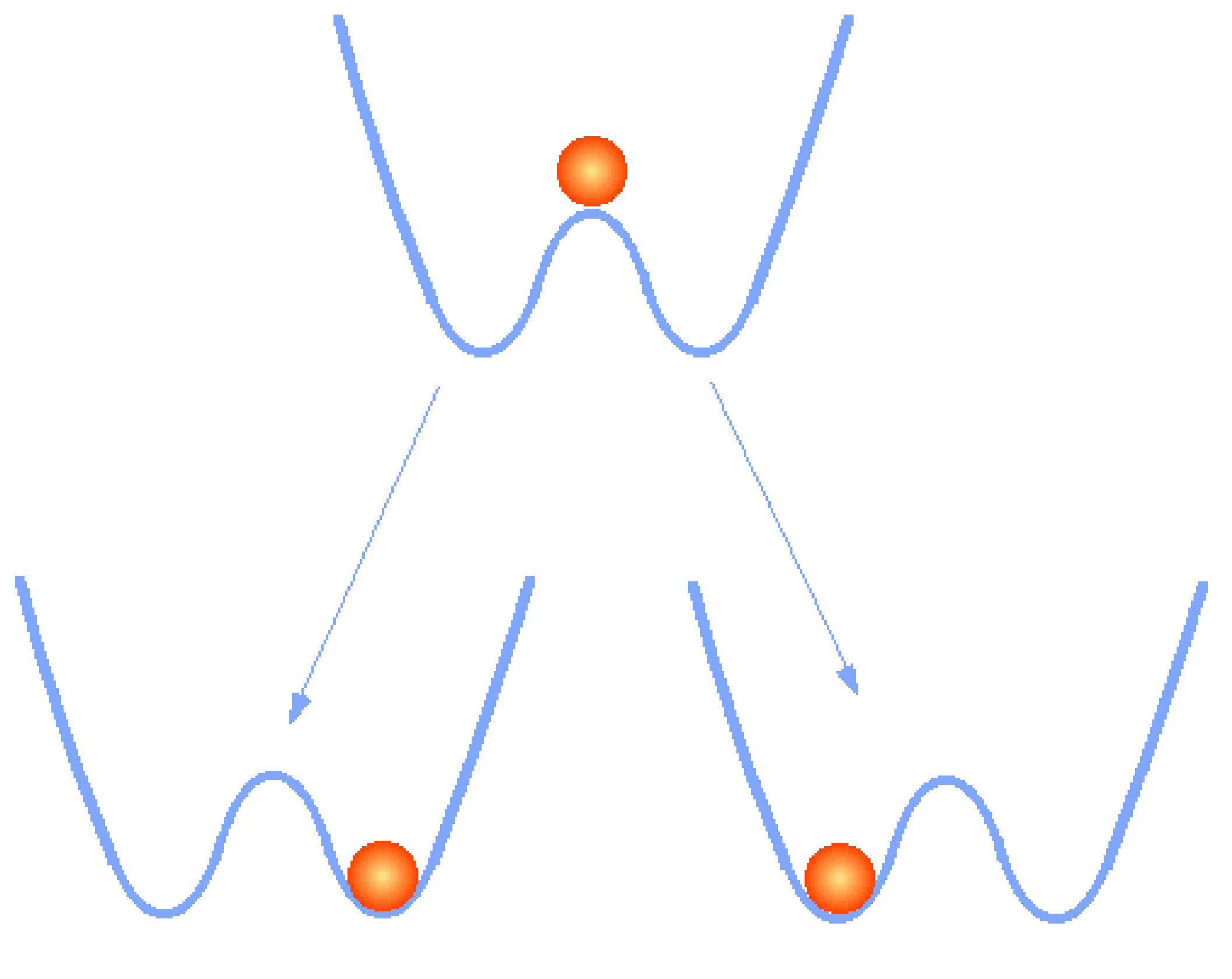 The particle has to choose a state with minimal energy -> symmetry is broken (actually hidden).
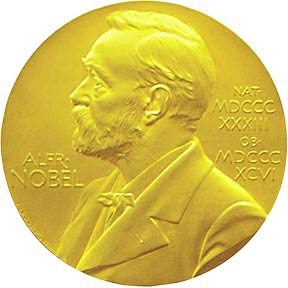 Y. Nambu 2008
44
Goldstone Theorem
Consider a complex scalar field f(x), with a Lagrangian invariant under global phase transformations of f(x) and with potential V:


In order to have a ground state, the potential should be bounded from below, i.e. h > 0. For the quadratic term there are 2 possibilities:

m2 > 0: The potential has only the trivial minimum f(x) = 0. It describes a massive scalar particle with mass m and quartic coupling h.

m2 < 0: The minimum is obtained for those field configurations with:
45
Goldstone Theorem
Due to the U(1) phase invariance of the Lagrangian, there is an infinite number of degenerate states of minimum energy:



If we choose a particular solution as the ground state, e.g. q = 0, the symmetry gets spontaneously broken. We can parameterize the excitations over the ground state as:




h describes a massive state of mass -2m2, 
x a massless state. 
Goldstone theorem: SSB of a continuous global
symmetry is always accompanied by one or more
massless scalar (spin 0) particles (Goldstone bosons).
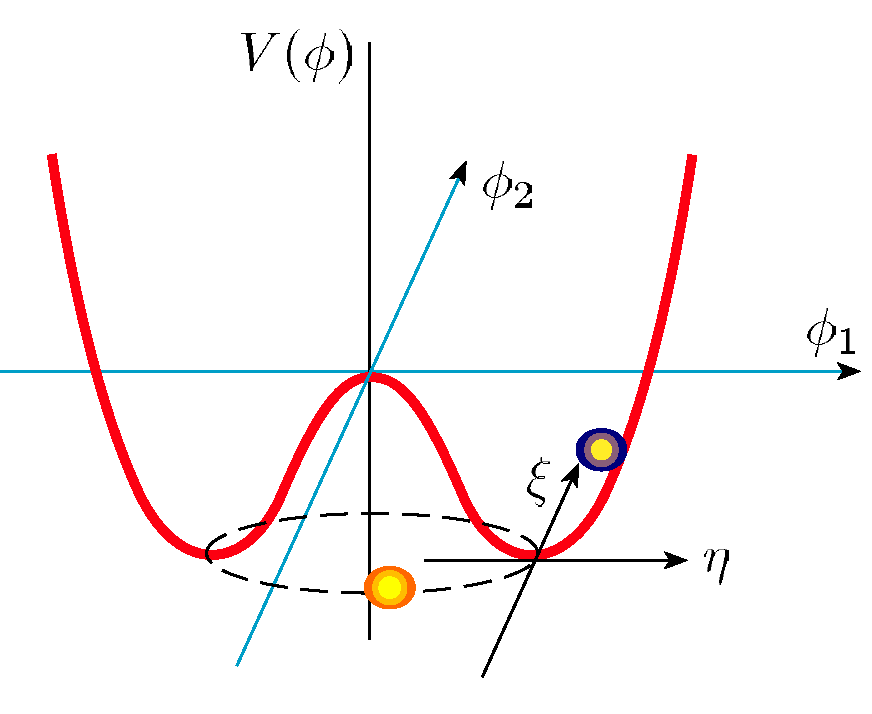 46
[Speaker Notes: Pich S. 15
Massless state xi: easy to understand, since the field xi describes excitations around a flat direction in the potential, which costs no energy, and therefore correspond to a massless state.]
The Higgs Sector
Obviously, the Goldstone theorem did not solve our problem of massive gauge bosons. However, what happens if we have a local gauge symmetry?
We try to introduce a new doublet of complex, scalar fields with weak hypercharge YF = 1 to accomplish the breaking of electroweak symmetry, leaving the electromagnetic gauge subgroup U(1)em unbroken:



It is coupled to the gauge fields through the scalar Lagrangian, which is invariant under local                               transformations:




The potential V(F) is constructed in such a way that F has a non-vanishing vacuum expectation value:
47
[Speaker Notes: Pich S. 16
Hypercharge must be 1, because of the requirement for the correct couplings between Phi(x) and Amu(x),i.e. photon does not couple to Phi0, and Phi+ has the right electric charge.]
Higgs-Kibble Mechanism
F(x) can be written in the form:



The components f+(x), H, c  have vacuum expectation values 0. The local SU(2)L invariance of the Lagrangian allows to rotate away (“unitary gauge”) any dependence on f+ and c. This means that these are unphysical, they correspond to 3 “ghosts” or Goldstone bosons (remember, f+ is complex, with 2 real parameters). 
In this particular gauge, the Higgs field has the simple form:




The real field H(x) describes physical, neutral particles with mass
Vacuum expectation value:       = 246 GeV.
.
48
[Speaker Notes: Hollik. S. 9.]
The Higgs Boson
The scalar Lagrangian                                                           has introduced a new scalar particle, the Higgs boson H. In terms of the physical fields, in the unitary gauge, Ls  takes the form:









Higgs couplings to the gauge bosons:
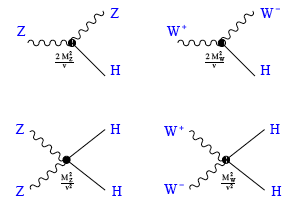 49
[Speaker Notes: Hollik. S. 9.]
Higgs in CMS
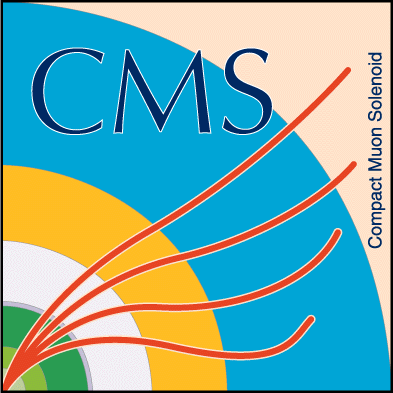 Higgs in CMS
C.-E. Wulz
50
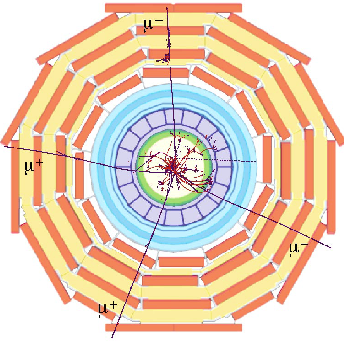 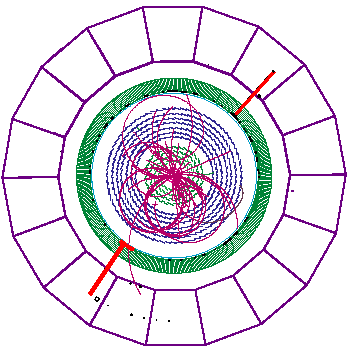 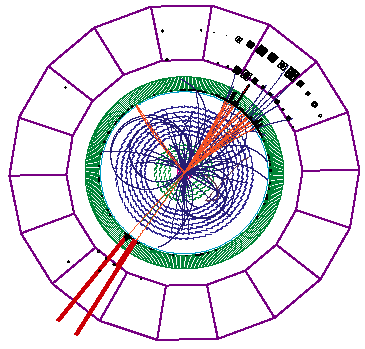 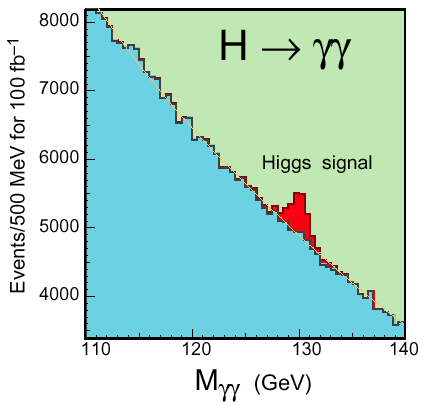 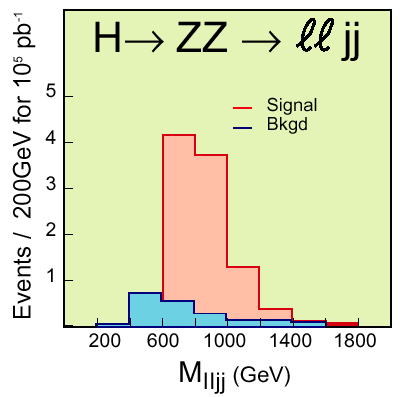 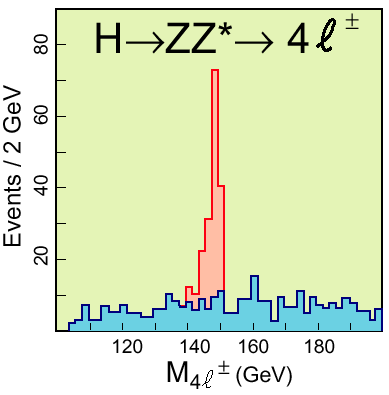 Higgs Boson at LHC (CMS Experiment)
51
[Speaker Notes: Hollik. S. 9.]
Preferred value:
mH = (87 +35 - 26) GeV/c2
mH < 157 GeV/c2 @ 95% c.l.
Higgs Boson Mass Limits
Direct search at LEP ended 2000. Result: mH > 114.4 GeV/c2 @ 95% c.l.
From ‘precision electroweak fits’
(LEP, SLD, CDF, D0):
52
[Speaker Notes: In Wmu+ Wmu sind das W+ und das W- versteckt, deshalb der Faktor ¼, im Vergleich zum 1/8 beim Z.]
W, Z, Photon, Electroweak Unification
The covariant derivative                                               couples the scalar doublet to the                               gauge bosons. In the unitary gauge the kinetic part of the scalar Lagrangian takes the form:


with the following transformation from the fields Wma, Bm to the physical W± and Z fields:





The vacuum expectation value of the neutral scalar has generated a quadratic term for the W and Z, these bosons have acquired mass:
W-, W+
Photon g
Z0
53
qW … Weinberg angle (qW ≈ 280, sinqW ≈ 0.23)
[Speaker Notes: In Wmu+ Wmu sind das W+ und das W- versteckt, deshalb der Faktor ¼, im Vergleich zum 1/8 beim Z.]
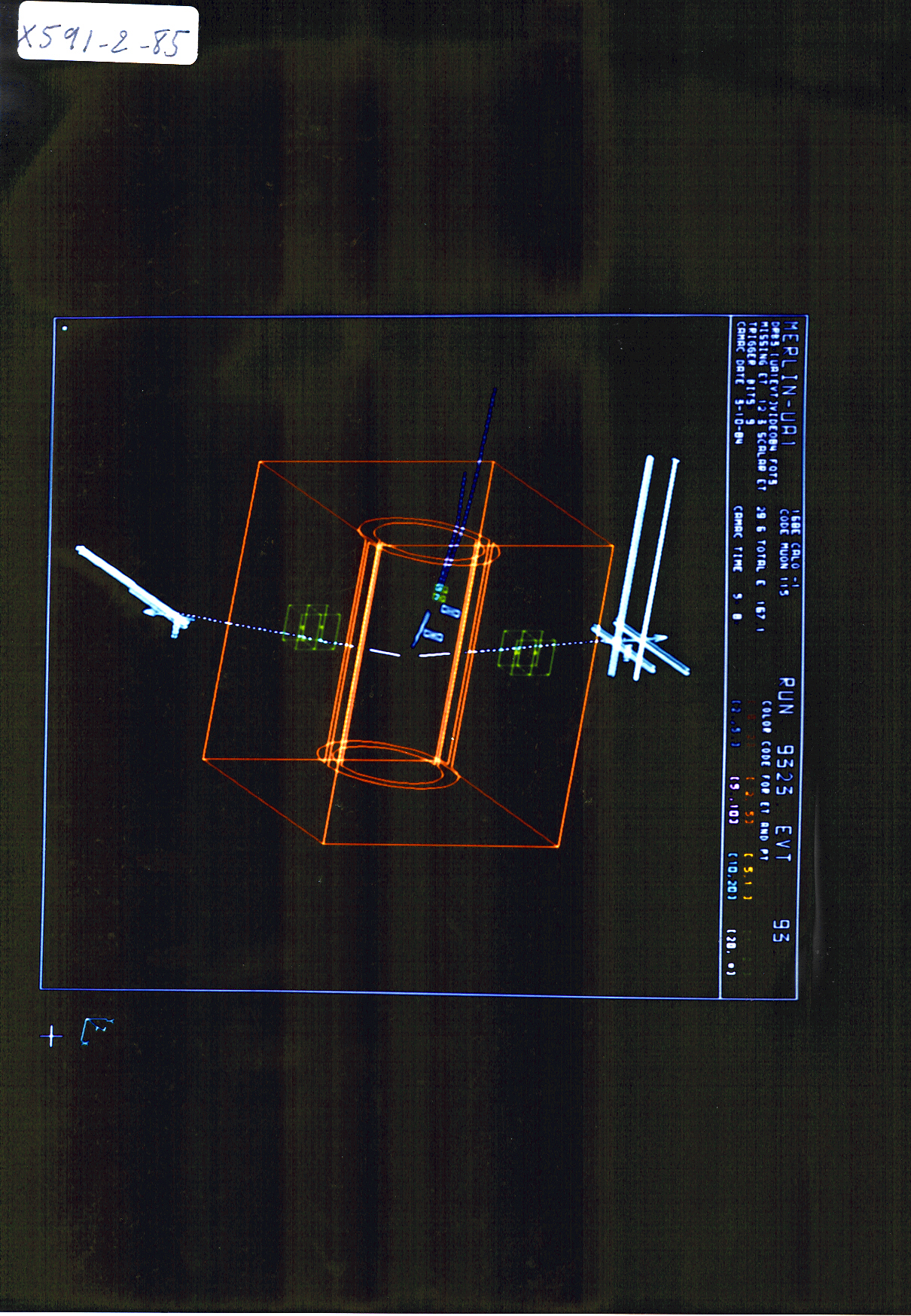 Discovery of the W and Z 1983
Experiments UA1 and UA2 at the CERN Super-Proton-Antiproton Collider.
Nobel Prize for C. Rubbia and S. van der Meer 1984.
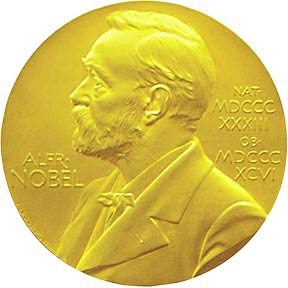 Z  mm  
UA1
54
Z -> e+e- in UA1
C.-E. Wulz
55
Fermion Masses
We need not only masses for the W and Z, but also fermion masses (at least for the charged fermions in the classical Standard Model). A fermionic mass term of the form                                                     is not allowed since it violates gauge symmetry. Since we have introduced an additional scalar doublet into the model, we can write the following gauge-invariant Yukawa Lagrangian describing fermion-scalar coupling (f = u, d, e, …):







Yukawa interactions between the massive fermions and the physical Higgs field occur with coupling constants proportional to the fermion masses.
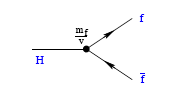 gf … Yukawa couplings
56
[Speaker Notes: Hollik S.10
Can leave this transparency out if no time.]
Conclusions
The Standard Model works remarkably well, up to O(100 GeV). 
Some quantities are determined at the 0.1% level!

Nevertheless:
Neutrino masses are not accommodated in the classical Standard Model.
There is the hierarchy problem (stability of the mass of the Higgs particle).
There is no unification of coupling constants at very high energies. 
Gravitation is not included at all.
There is no explanation for dark matter or dark energy.
We do not know what happened just after the Big Bang.

Therefore:
Particle physicists, astrophysicists and cosmologists need to collaborate in the near future to find the proper extensions to the Standard Model. We have excellent tools, such as accelerators, space probes, ground-based telescopes, underground laboratories. and event nuclear reactors. Precision experiments at ultra-low energies can also contribute.
57
Literature
A. Pich: The Standard Model of Electroweak Interactions, 
http://arxiv.org/abs/0705.4264

W. Hollik: Electroweak Theory,
http://dx.doi.org/10.1088/1742-6596/53/1/002

T. Morii, C.S. Lim, S.N. Mukherjee: The Physics of the Standard Model and Beyond, World Scientific Publishing Co. (2004)

W. Majerotto (ed. S. Kraml, can be obtained from the website of H. Eberl):
Skriptum “Einführung in die Modelle der Elementarteilchenphysik (WS / SS)”
http://wwwhephy.oeaw.ac.at/helmut/skriptWS.ps
http://wwwhephy.oeaw.ac.at/helmut/skriptSS.ps

M. Treichel: Teilchenphysik und Kosmologie, Springer-Verlag (2000)

D. Griffiths: Introduction to Elementary Particles, Wiley VCH, (2008)
58